Ταλάντωση
Α
Ζ
Β
Το Β λέγεται ακραίο σημείο (θέση) της ταλάντωσης
Το Ζ λέγεται σημείο ισορροπίας της ταλάντωσης
Το Α λέγεται ακραίο σημείο (θέση)  της ταλάντωσης
Μια πλήρης ταλάντωση
Ένα  σώμα που κάνει ταλάντωση, κάνει μια πλήρη ταλάντωση όταν ξεκινάει από ένα σημείο, περνάει μια φορά και από τα δύο ακραία σημεία,  και επιστρέφει στο ίδιο σημείο από το οποίο ξεκίνησε.
Σε προβολή παρουσίασης,  η κάθε μπάλα   κάνει μια πλήρη ταλάντωση
Α
Ε
Β
Α
Ε
Β
Μια πλήρης ταλάντωση
Παράδειγμα η πράσινη μπάλα κάνει μια πλήρη ταλάντωση, όταν περνάει μια φορά από τα σημεία:
Ε,Β,Ε,Α,Ε 
Δηλαδή η πράσινη μπάλα ξεκινάει από το σημείο Ε, περνάει μια φορά από τα δύο ακραία σημεία Α και Β,  και η μπάλα επιστρέφει στο σημείο Ε.
Ε
Β
Α
Μια πλήρης ταλάντωση
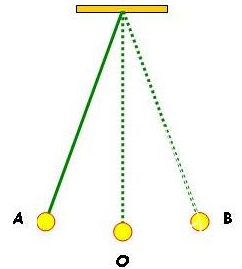 Παράδειγμα η κίτρινη μπάλα στο εκκρεμές κάνει μια πλήρη ταλάντωση, όταν περνάει μια φορά από τα σημεία:
Α,Ο,Β,Ο,Α

Δηλαδή η κίτρινη μπάλα ξεκινάει από το σημείο Α, περνάει μια φορά από τα δύο ακραία σημεία Α και Β,  και η μπάλα επιστρέφει στο σημείο Α.
Περίοδος ταλάντωσης  (Τ)
Όταν ένα σώμα κινείται και κάνει ταλάντωση, τότε έχει περίοδο ταλάντωσης.

Περίοδος ταλάντωσης (Τ)είναι το χρονικό διάστημα που διαρκεί μια πλήρη ταλάντωση.
Άρα  η περίοδος είναι χρόνος.
Ε
Β
Α
Περίοδος ταλάντωσης  (Τ)
ΠΑΡΑΔΕΙΓΜΑ   Άρα η περίοδος της πράσινης μπάλας όταν αυτή ταλαντώνεται , είναι ο χρόνος που κάνει η μπάλα για να περάσει μια φορά από τα σημεία:
Ε,Β,Ε,Α,Ε
Ε
Β
Α
Περίοδος ταλάντωσης  (Τ)
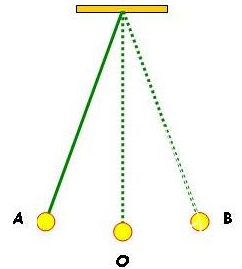 Παράδειγμα , η περίοδος ταλάντωσης για την κίτρινη μπάλα στο εκκρεμές είναι ο χρόνος που διαρκεί μια πλήρη ταλάντωσή της.
Περίοδος ταλάντωσης  (Τ)
Αφού η περίοδος της ταλάντωσης είναι χρόνος, οι μονάδες μέτρησης της περιόδου ταλάντωσης  θα είναι:

s   ,   sec = δευτερόλεπτα

 h =    ώρες

min   = λεπτά
Ε
Β
Α
Περίοδος ταλάντωσης  (Τ)
Ερώτηση 
Τι σημαίνει ότι η περίοδος ταλάντωσης της  μπάλας είναι 8s  ;      

 Απάντηση
Σημαίνει ότι αυτή η μπάλα ταλαντώνεται, και κάνει μια πλήρη ταλάντωση σε  χρονικό  διάστημα  8s.
Ε
Β
Α
Περίοδος ταλάντωσης  (Τ)
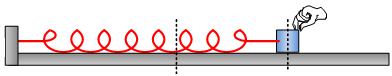 Ερώτηση 
Τι σημαίνει ότι η περίοδος ταλάντωσης του μπλε κουτιού,  που είναι συνδεδεμένο  με το ελατήριο, είναι 41s  ;      

 Απάντηση
Σημαίνει ότι το μπλε κουτί ταλαντώνεται, και κάνει μια πλήρη ταλάντωση σε  χρονικό  διάστημα  41s.
Συχνότητα ταλάντωσης  ( f )
Η συχνότητα ταλάντωσης  (συχνότητα),  ενός σώματος που ταλαντώνεται , είναι ένας αριθμός που δείχνει πόσες πλήρης ταλαντώσεις  κάνει το σώμα σε χρονικό διάστημα 1s.

Μονάδες μέτρησης συχνότητας:

Hz  = χερτζ
ένα
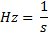 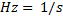 δευτερόλεπτα
Συχνότητα ταλάντωσης  ( f )
Παράδειγμα η μπλε μπάλα ταλαντώνεται μεταξύ των ακραίων θέσεων Α και Β , και έχει συχνότητα 5 Hz,  άρα η μπάλα θα κάνει 5 πλήρης ταλαντώσεις σε χρόνο 1s  (=ένα δευτερόλεπτο).
Α
Β
Συχνότητα ταλάντωσης  ( f )
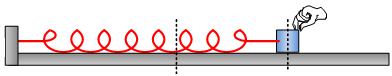 Ερώτηση 
Τι σημαίνει ότι η συχνότητα ταλάντωσης του μπλε κουτιού,  που είναι συνδεδεμένο  με το ελατήριο, είναι 8 Hz  ;      

 Απάντηση
Σημαίνει ότι το μπλε κουτί ταλαντώνεται, και κάνει 8 πλήρης ταλαντώσεις  σε  1s.
Συχνότητα ταλάντωσης  ( f )
Αν ένα σώμα κάνει ταλάντωση , τότε η συχνότητα του (f)  θα είναι ίση με τον αριθμό των πληρών ταλαντώσεων (Ν) που κάνει δια το χρόνο (Δt) που   έκανε αυτές τις πλήρεις ταλαντώσεις.
N
f =
Δt
Συχνότητα ταλάντωσης  ( f )
Αριθμός πλήρων ταλαντώσεων (π.χ.   Ν=4)
N
f =
Δt
Συχνότητα ταλάντωσης 
(π.χ. f = 2Hz)
Χρονικό διάστημα που έγιναν οι Ν πλήρης ταλαντώσεις (π.χ. Δt = 2s), πρέπει πάντα να είναι σε δευτερόλεπτα
2Hz = 2 χερτζ
Ένα σώμα που ταλαντώνεται θα έχει περίοδο (T)  και συχνότητα ταλάντωσης (f). Ο τύπος που συνδέει την περίοδο με την συχνότητα είναι ο παρακάτω:
1
f =
T
ένα
1
f =
T
Περίοδος πρέπει πάντα να είναι σε δευτερόλεπτα  (  π.χ Τ =  2s)
Συχνότητα   (π.χ   f =0,5 Hz)
Πλάτος ταλάντωσης  (Τ)
Η απόσταση από το σημείο ισορροπίας σε μια ακραία θέση της ταλάντωσης,  ονομάζεται πλάτος ταλάντωσης.
Παράδειγμα, στο παρακάτω σχήμα  το πλάτος ταλάντωσης είναι ΓΒ =5cm
Πλάτος ταλάντωσης
Γ
Ε
Β
Α
Ταλάντωση
Άσκηση 1

Στο διπλανό σχήμα, η κίτρινη μπάλα που ταλαντώνεται έχει περίοδο 6s, ποια η  συχνότητα της μπάλας  ;

Λύση
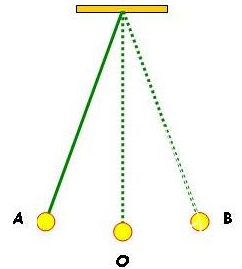 Δεδομένα
T = 6s
Ζητούμενα
f
1
1
=>
f =
=>
f =  0,17 Hz
f =
T
6
Ταλάντωση
Άσκηση 2

Στο διπλανό σχήμα, η κίτρινη μπάλα που ταλαντώνεται έχει περίοδο 0,5min , ποια η  συχνότητα της μπάλας  ;

Λύση
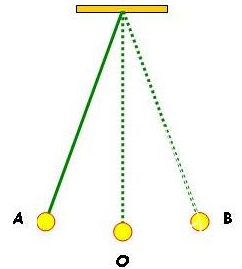 Δεδομένα
T = 0,5 min
Ζητούμενα
f
Προσοχή!! Πρώτα μετατρέπω τα λεπτά (min)  δευτερόλεπτα (sec):  0,5 ∙ 60 = 30 s
1
1
=>
f =
=>
f =  0,033 Hz
f =
T
30
Ταλάντωση
Άσκηση  3
Στη παρακάτω εικόνα, το μπλε κουτί ταλαντώνεται μεταξύ των 2 ακραίων θέσεων Α και Β, κάτω από την επίδραση της δύναμης του ελατηρίου. Η συχνότητα ταλάντωσης του είναι 4 Hz. Ποια η περίοδος ταλάντωσης του κουτιού ;
Λύση
f  = 4Hz
Δεδομένα
Ζητούμενα
T
1
1
1
1
=>
f =
f =
=>
T =
=>
T =
=>
T
= 0,5s
T
T
f
4
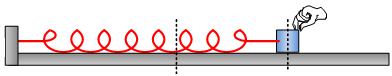 A
B
Ταλάντωση
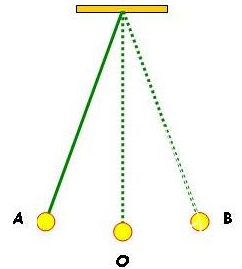 Άσκηση 4
Στο διπλανό σχήμα, η κίτρινη μπάλα στο εκκρεμές  ταλαντώνεται, και κάνει 10 πλήρης  ταλαντώσεις (ή ταλαντώσεις) σε 2s.
A) Ποια η συχνότητα της ταλάντωσης ;
  Β) Ποια η   περίοδος  ;
Λύση
Δt= 2s
N = 10
Δεδομένα
Ζητούμενα
f        Τ
A)
10
N
f =
=>
=>
f =  5 Hz
f =
Δt
2
1
1
B)
1
f =
T =
=>
=>
T =
=>
T
= 0,2s
T
f
5
Ταλάντωση
Άσκηση 5
Ένα σώμα που ταλαντώνεται  έχει συχνότητα 5Ηz, σε πόσο χρόνο θα  κάνει 10 πλήρης  ταλαντώσεις (ή ταλαντώσεις)  ;
Λύση
N = 10
f= 5Hz
Δεδομένα
Ζητούμενα
Δt
N
10
N
=>
f =
=>
Δt =
Δt =
=>
Δt =2s
Δt
f
5
Ταλάντωση
Άσκηση 5
Ένα σώμα που ταλαντώνεται  έχει συχνότητα 100Ηz, πόσες ταλαντώσεις θα κάνει σε χρονικό διάστημα  20s ;
Λύση
Δt =20s
f= 100Hz
Δεδομένα
Ζητούμενα
N
N
N
f   =
=>
f .Δt = 1.
=>
f =
=>
N
Δt
Δt
1
= 100 .20
=>
= f .Δt
=>
=>
N = 2000
N
N